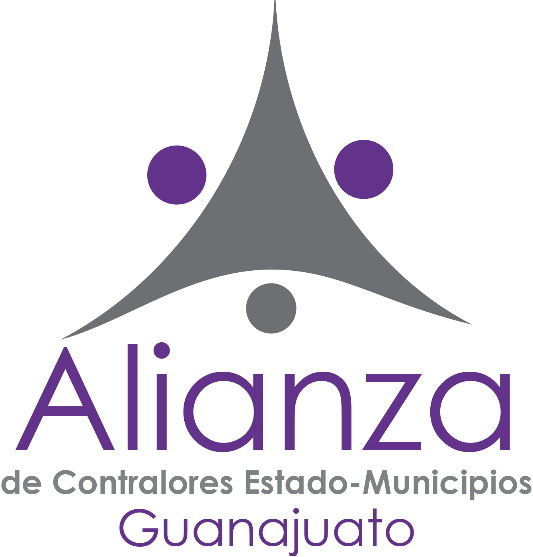 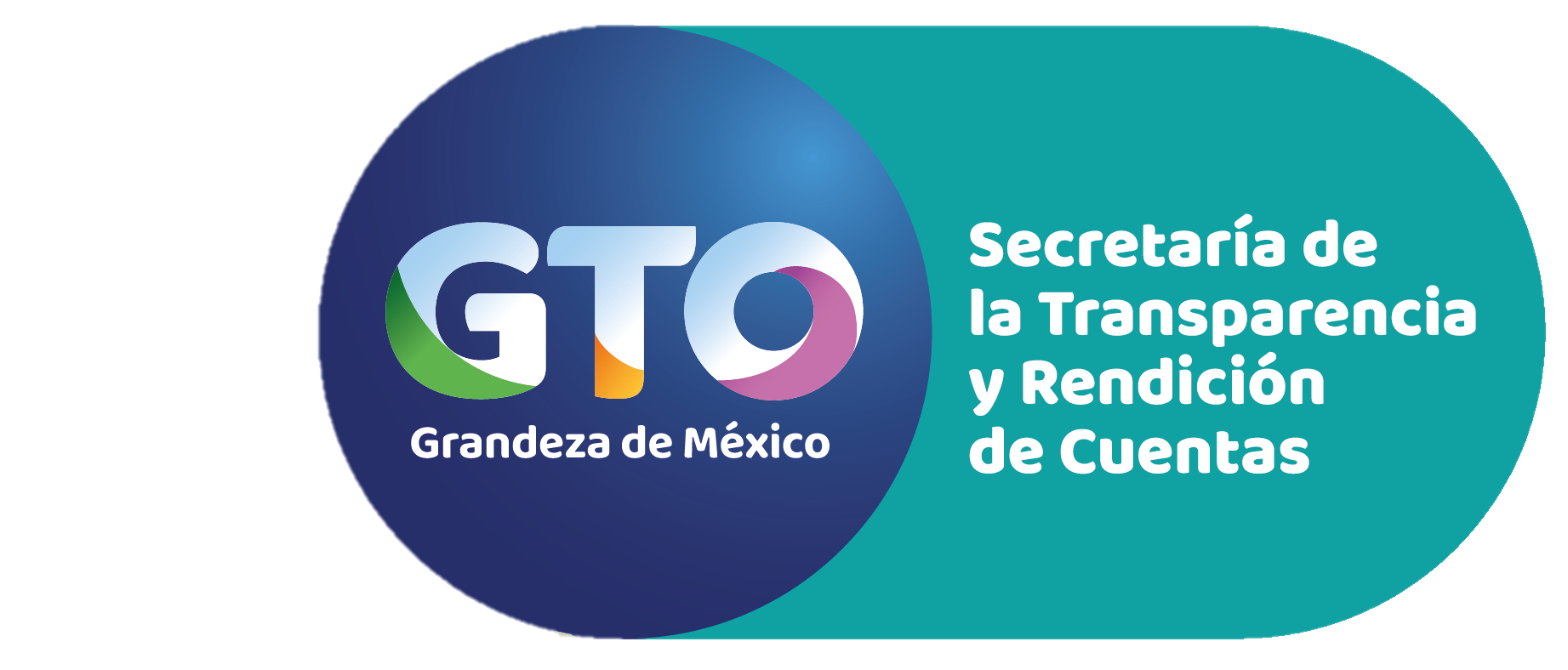 SIIM
Sistema Integral de Información Municipal
¿Que es el SIIM?
Es un sistema, creado para los municipios del Estado de Guanajuato, cuyas finalidades:

Tener información actualizada del estatus real que guarda la administración municipal.

Herramienta que ayuda a realizar la entrega recepción en el cambio de administración y de entregas ordinarias.
Secretaría de la Transparencia y Rendición de Cuentas
Características del SIIM
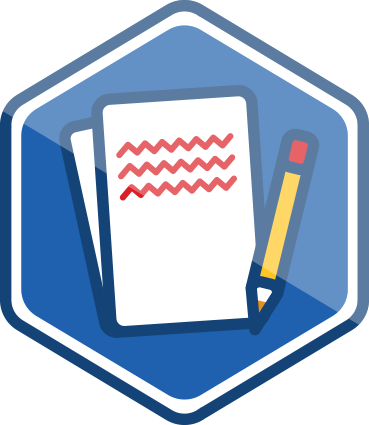 Características de una aplicación web
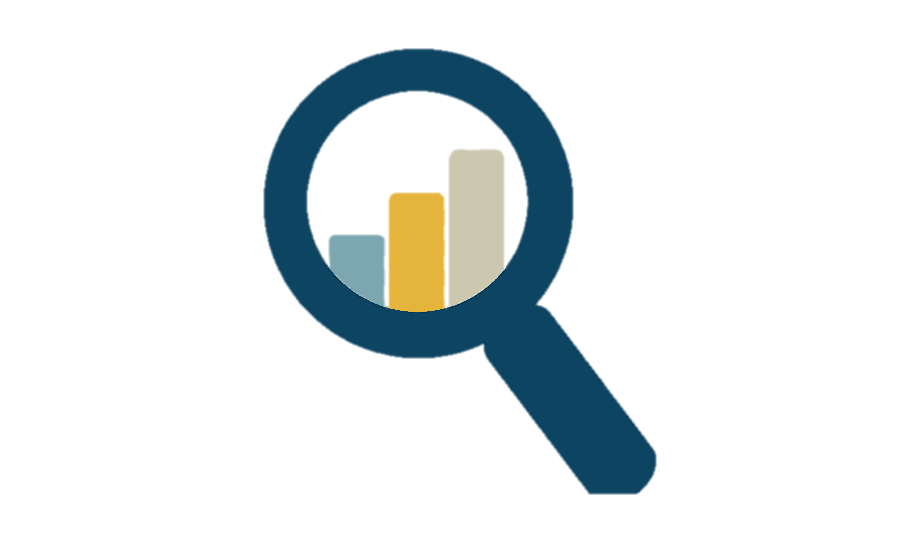 Visible en la dirección electrónica http://siim.aseg.gob.mx
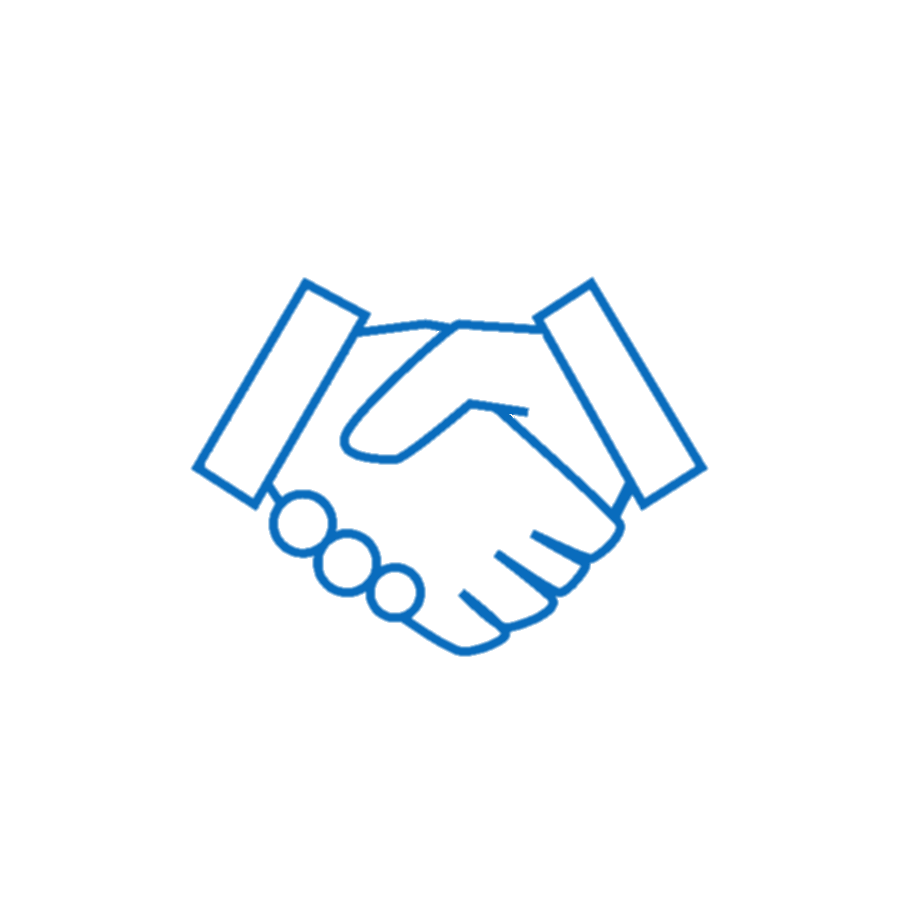 De fácil acceso vía remota desde cualquier lugar, sin la necesidad de ser instalado en un equipo de cómputo
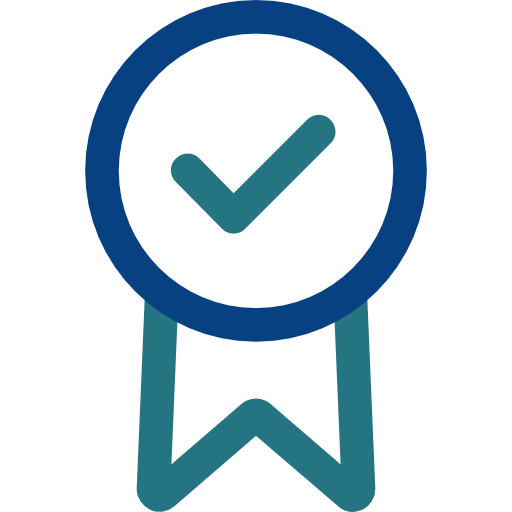 No representa una erogación para el municipio
Secretaría de la Transparencia y Rendición de Cuentas
¿Cómo opera el SIIM?
Con clave de acceso personalizada por Municipio

Con la confiabilidad y seguridad de la información

La información se alojada en el servidor de la ASEG

De fácil acceso y operación amigable

De uso permanente, con mecanismos de control
?
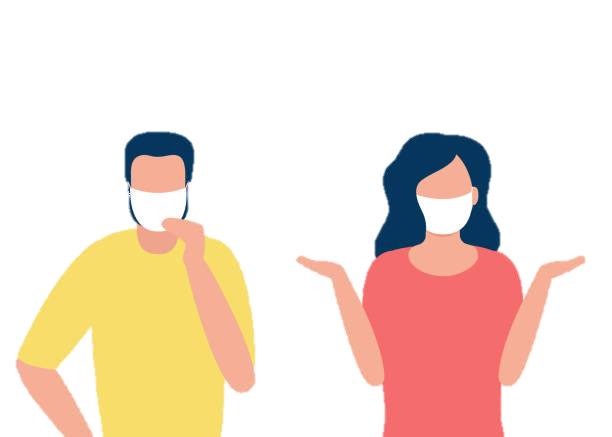 Secretaría de la Transparencia y Rendición de Cuentas
Secretaría de la Transparencia y Rendición de Cuentas
Entrega Recepción  Ley Orgánica Municipal
Ley Orgánica Municipal para el Estado de Guanajuato “LOM”
Artículo 44. El Ayuntamiento saliente hará entrega al Ayuntamiento entrante, del expediente que contenga la situación que guarda la administración pública municipal, como parte del proceso de entrega recepción.
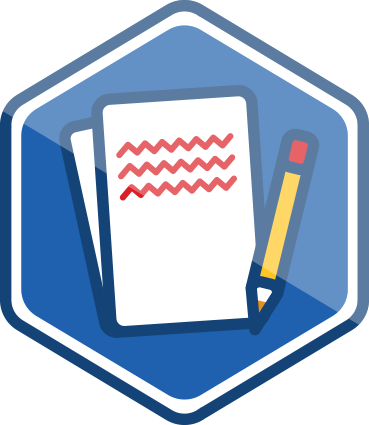 Artículo 45. La integración del expediente a que se refiere el artículo anterior será responsabilidad del Ayuntamiento saliente, y deberá contener, por lo menos, la información relativa a: Fracciones I …….. XVIII.

La información a que se refieren las fracciones II, IV, V, VI, VII, X, XIII y XV deberá ser entregada además, en medios magnéticos o electrónicos.
Secretaría de la Transparencia y Rendición de Cuentas
¿El SIIM cumple con la LOM?
El sistema genera información que cumple con lo establecido en las 18 fracciones del Artículo 45 de la ley orgánica municipal.



CUADRO ANALÍTICO
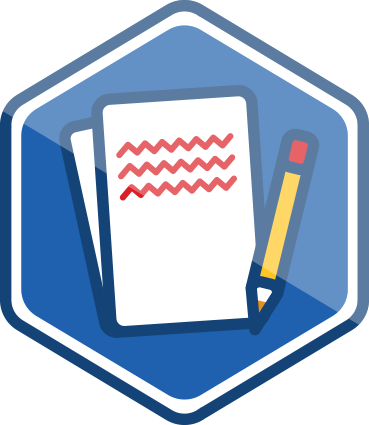 Secretaría de la Transparencia y Rendición de Cuentas
¿Para qué sirve el SIIM?
Finalidad
Herramienta que permite la integración de la información municipal y que en su momento coadyuve en los procesos de la entrega – recepción tanto ordinaria como de término de las administraciones municipales.
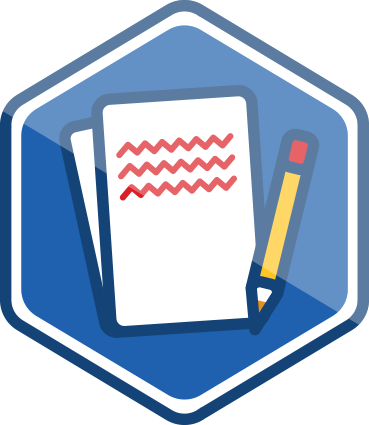 Secretaría de la Transparencia y Rendición de Cuentas
Bondades del SIIM
Al ser un sistema digital, facilita….
1
3
El sistema simplifica la búsqueda de información.
2
4
La integración de la información la realiza el personal de cada área.
El sistema coadyuva en la entrega recepción de: 

1. Cambio de Administración Municipal 

2. Entregas ordinarias entre los titulares de áreas.
Es actualizable para que pueda operar con mayor eficiencia.
Secretaría de la Transparencia y Rendición de Cuentas
Beneficios al usar el SIIM
Simplificación en la integración de la Información.

Transparenta la información de las áreas operativas de la administración.

Es una herramienta de evaluación de la gestión.

Mecanismo de Control. (Contraloría Municipal)
En el 2018
45 municipios suscribieron 
las condiciones del uso del SIIM
Secretaría de la Transparencia y Rendición de Cuentas
¿Que significa Administrar el SIIM?
Crear la Estructura Orgánica

Definir que personas tendrán acceso al sistema. 

Otorgar los permisos de acceso.

Asignación de formatos de acuerdo a la función para  integrar y actualizar la información dentro del sistema.

Evaluar el avance en la integración y actualización de la información

Validar la información
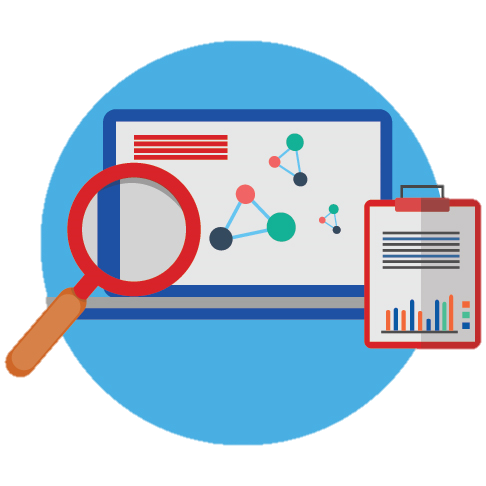 Secretaría de la Transparencia y Rendición de Cuentas
¿Quién Administra el SIIM?
Contraloría Municipal
Ley Orgánica Municipal para el Estado de Guanajuato. 

Artículo 131. La contraloría municipal es el órgano interno de control encargado de la evaluación de la gestión municipal y desarrollo administrativo, así como el control de los ingresos, egresos, manejo, custodia y aplicación de los recursos públicos; con la finalidad de prevenir, corregir, investigar y, en su caso, sancionar actos y omisiones que pudieran constituir responsabilidades administrativas. 

La contraloría municipal tendrá autonomía técnica y de gestión.
Secretaría de la Transparencia y Rendición de Cuentas
Usuarios dentro del SIIM
1
Administrador del Sistema
Administrar rubros y formatos 
Asignar Claves Master de Acceso a Municipios

Operador Municipal
ADMINISTRADOR
Administrar la estructura
Asignar Formatos
Administrar Usuarios
Asignar Claves de Acceso a titulares de área
Evaluar el Avance del proceso

Titulares de Área
CAPTURISTA
Administrar su estructura
Ingresar información a los formatos
Cambiar y asignar contraseña
2
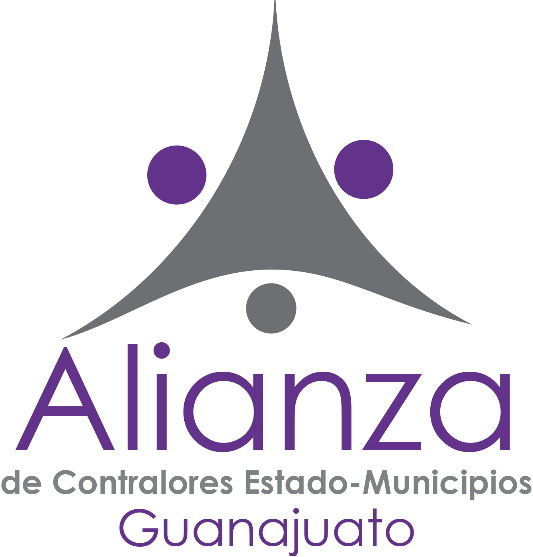 3
Secretaría de la Transparencia y Rendición de Cuentas
¿Cómo se integra el SIIM?
El sistema, se integra por: 10 rubros

75 formatos de los cuales 
60 son determinados y 
15 son de llenado libre.
Planes, Programas y Proyectos
Estructura Orgánica
Marco Jurídico de Actuación
Recursos Humanos
Recursos Materiales
Recursos Financieros
Obras Públicas
Derechos y Obligaciones
Relación de Archivos
Otros
Secretaría de la Transparencia y Rendición de Cuentas
Taller Operatividad del SIIM
A través de la dirección de tecnologías de la información de la Secretaría de la Transparencia y Rendición de Cuentas.


De manera coordinada “Alianza de Contralores Estado – Municipios”, con alguno de los municipio que cuenten con personal que ha operado el SIIM en reuniones regionales.
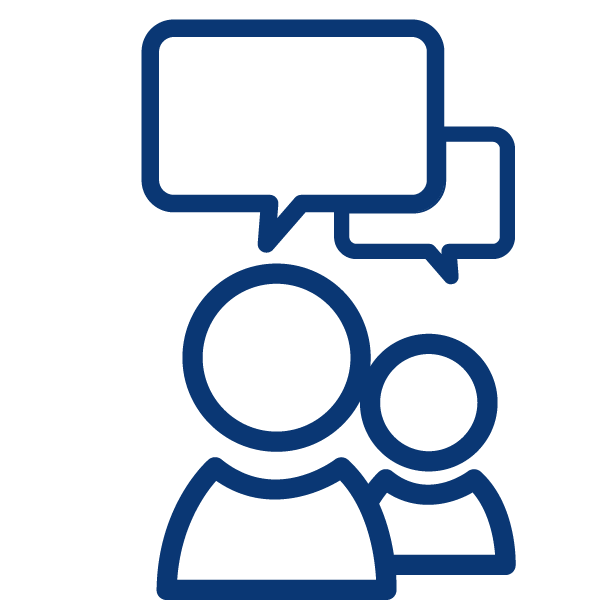 Secretaría de la Transparencia y Rendición de Cuentas
Ética en la información del SIIM
¿Quién PUEDE accesar a la información del SIIM?

Solamente el administrador municipal, quien a sus vez proporcionará cuentas de visor y capturistas a lo interno del municipio.
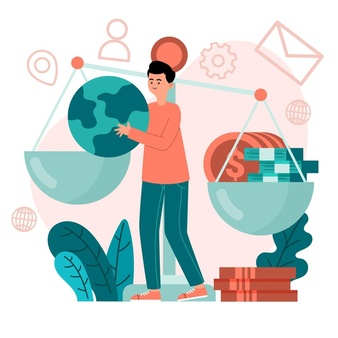 Por su atenciónGracias
Secretaría de la Transparencia y Rendición de Cuentas
Dirección Operativa/Dirección de Tecnologías de la Información
Conjunto Administrativo Pozuelos s/n
Tel.: 01 (473) 73 5 13 19

C.P. Ma. Cristina Aguilar Valtierra
Directora Operativa
maguilarv@guanajuato.gob.mx

Agregar datos Proporcionados por TI

Lic. Ernesto Salvador González Gómez
egonzalezg@guanajuato.gob.mx
alianza_contralores@guanajuato.gob.mx
Secretaría de la Transparencia y Rendición de Cuentas